Spanish22/02/2021
Hola!
Warm-up
Counting to 10 recap
https://www.youtube.com/watch?v=us2tNTl3ZR8
My family
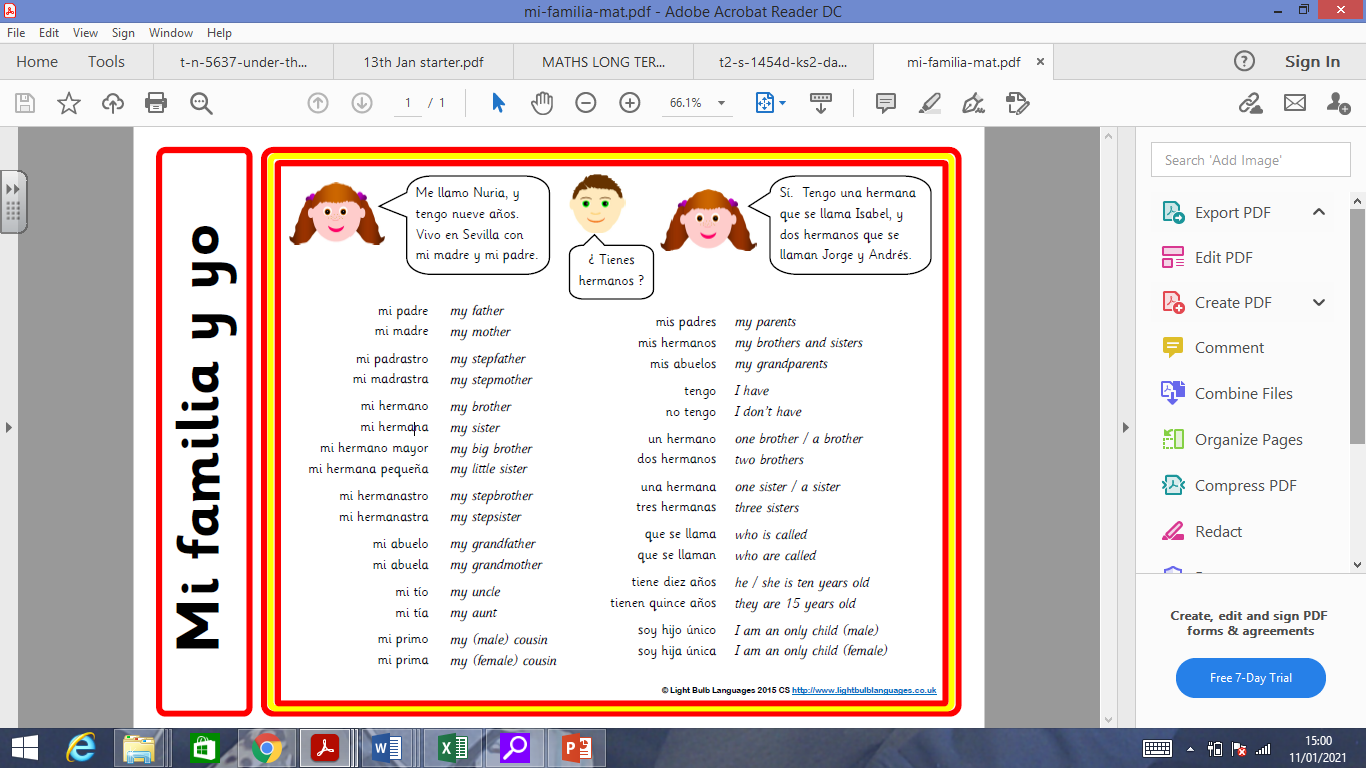 Main lesson
We are looking at My Family

Read the BBC Bitesize learning pages below, listening to and practising the words shown
https://www.bbc.co.uk/bitesize/topics/zh7wqp3/articles/z34q4xs

Then take the family quiz at the end!